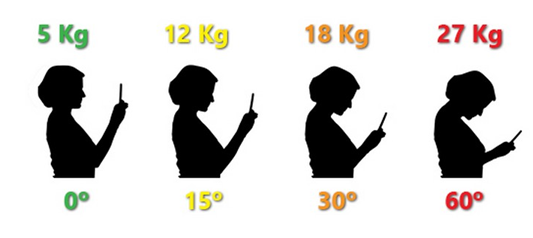 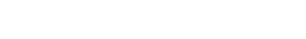 Treinamento de Ergonomia – NR 17
Weslley Tenorio da Silva 
Eng° Segurança do Trabalho, Saúde e Meio Ambiente
Contato (11) 96493-1576
Email: Weslleywls@hotmail.com
São Paulo, Julho de 2024
01
Ergonomia
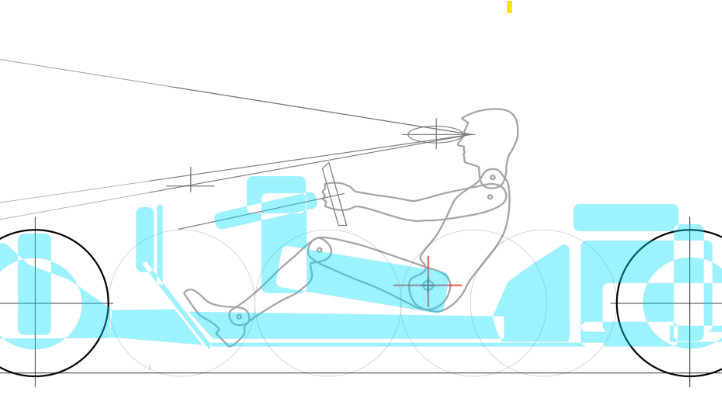 Objetivo do Curso
Visa estimular o auto desenvolvimento e capacitar os funcionários à identificação de problemas ergonômicos bem como aos fatores de risco relacionados à ergonomia no ambiente de trabalho X trabalhador, isto é, apontando condições adversas ao conjunto homem/tarefa/ máquina, contribuindo para a melhoria da segurança, saúde e qualidade de vida no ambiente de trabalho através de soluções básicas na Ergonomia.
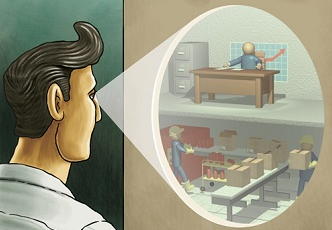 02
Ergonomia
Normas aplicáveis
NR 17 – Ergonomia;
NR 06 – Equipamento de Proteção Individual – EPI;
NR 11 –Transporte, Movimentação, Armazenagem e Manuseio de Materiais;
ABNT ISO/TR 16982 Ergonomia da interação humano-sistema – Métodos de usabilidade que apoiam o projeto centrado no usuário;
ABNT ISO/TR 9241-100 Ergonomia da interação humano-sistema;
ABNT ISO/TS 20646 Diretrizes ergonômicas para a otimização das cargas de trabalho sobre o sistema musculoesquelético;
ABNT NBR ISO 11226 Ergonomia – Avaliação de posturas estáticas de trabalho;
Protocolo 2015 Guidelines American Heart Association;
OIT 161 – Serviços de Saúde do Trabalho;
ISO 45001 – Sistemas de gestão de saúde e segurança ocupacional – Requisitos com orientação para uso.
04
Ergonomia
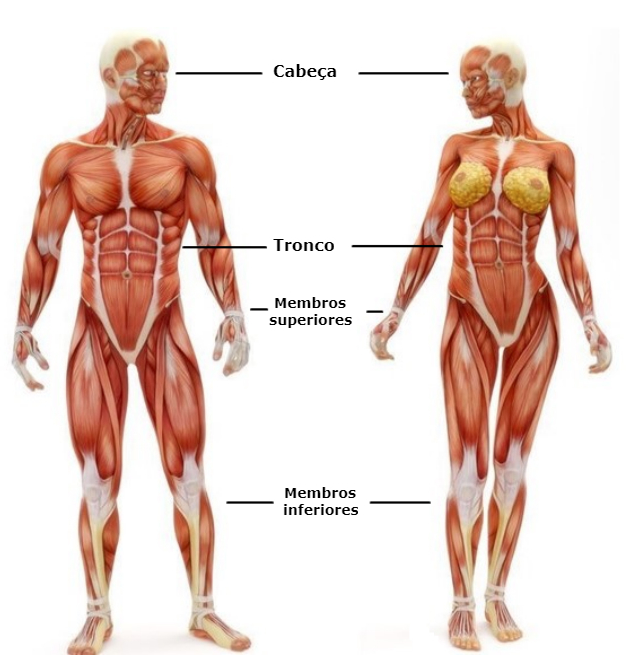 O Corpo Humano
O corpo humano é constituído por diferentes partes, entre elas, a pele, os músculos, os nervos, os órgãos e os ossos (estes sendo 206 no adulto).

Cada parte do corpo humano é formada por inúmeras células que apresentam formas e funções definidas. Além disso, existem os tecidos, órgãos e sistemas, os quais funcionam de modo integrado. É dividido em cabeça, tronco e membros (superiores e inferiores). 

O sistema musculoesquelético dá forma, estabilidade e movimento ao corpo humano. Ele é constituído pelos ossos (que formam o esqueleto), músculos, tendões, ligamentos, articulações, cartilagem e outros tecidos conjuntivos (de conexão) do corpo.
05
Ergonomia
Coluna Vertebral
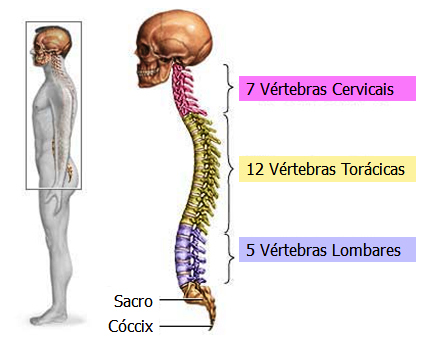 A coluna vertebral, também chamada de espinha dorsal, estende-se do crânio até a pelve. 

Ela é responsável por dois quintos do peso corporal total e é composta por tecido conjuntivo e por uma série de ossos, chamados vértebras, as quais estão sobrepostas em forma de uma coluna, daí o termo coluna vertebral. 

A coluna vertebral é constituída por 24 vértebras + sacro + cóccix e constitui, junto com a cabeça, esterno e costelas, o esqueleto axial.
06
Ergonomia
Coluna Vertebral
Numa vista lateral, a coluna apresenta várias curvaturas consideradas fisiológicas. São elas:

 Cervical (convexa ventralmente – LORDOSE),

 Torácica (côncava ventralmente – CIFOSE),

 Lombar (convexa ventralmente – LORDOSE)

 Pélvica (côncava ventralmente – CIFOSE).

Quando uma destas curvaturas está aumentada, chamamos de HIPERCIFOSE (Região dorsal e pélvica) ou HIPERLORDOSE (Região cervical e lombar).

Numa vista anterior ou posterior, a coluna vertebral não apresenta nenhuma curvatura. Quando ocorre alguma curvatura neste plano chamamos de ESCOLIOSE.
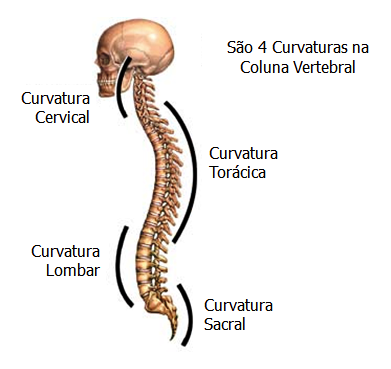 07
Ergonomia
Funções da Coluna Vertebral
Protege a medula espinhal e os nervos espinhais;

 Suporta o peso do corpo;

 Fornece um eixo parcialmente rígido e flexível para o corpo e um pivô para a cabeça;

 Exerce um papel importante na postura e locomoção;

 Serve de ponto de fixação para as costelas, a cintura pélvica e os músculos do dorso;

 Proporciona flexibilidade para o corpo, podendo fletir-se para frente, para trás e para os lados e ainda girar sobre seu eixo maior.
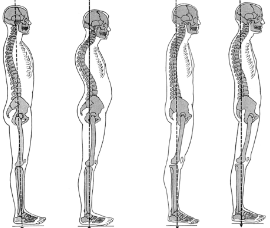 08
Ergonomia
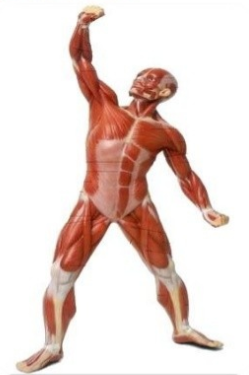 O Sistema Musculoesquelético
O Sistema Musculoesquelético constitui a maior parte da musculatura do corpo, que recobre totalmente o esqueleto e está presa aos ossos, sendo responsável pela movimentação corporal, desta forma, podemos dizer que é muito mais do que uma estrutura de contenção e de sustentação. 

É o principal componente dinâmico do nosso corpo e possibilita a realização de todos os gestos, desde um simples aceno de mão até a prática de corridas de forma harmônica por meio de um sistema articular e de funções musculares distintas, controlado por uma rede nervosa.
09
Ergonomia
A Importância da Preservação do Sistema Musculoesquelético
Ao realizar um movimento, é solicitado o funcionamento de todo ou quase todo esse sistema e nunca apenas uma única articulação. Por essa razão, para fazer qualquer movimento de forma normal e sem gerar sobrecargas é importante que cada músculo e articulação funcionem perfeitamente. 

É fundamental ter consciência dessa necessidade, pois o sistema possui uma capacidade muito grande de se adaptar a eventuais adversidades para continuar cumprindo suas funções e permitir o movimento solicitado.
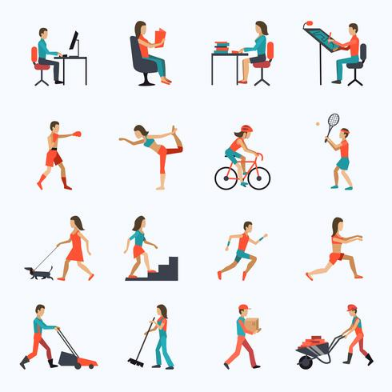 Os cuidados com esse importante e complexo sistema devem ser permanentes e não podem se limitar aos movimentos que antecedem ou encerram os exercícios físicos. 

É importante, portanto, incluir na sua rotina as precauções com a preservação do sistema musculoesquelético, como realizar alongamentos, atividade física com a orientação de um profissional, manter a postura adequada e realizar carregamento de peso da forma correta (que será falado adiante).
10
Ergonomia
O que é Ergonomia
A ergonomia é a ciência que estuda as adaptações do posto de trabalho em um contexto específico, para que os aspectos que dificultam o desenvolvimento do trabalho possam ser observadas afim de buscar uma solução coerente para melhorar a qualidade de vida e da atividade laboral a ser desenvolvida pelo funcionário.
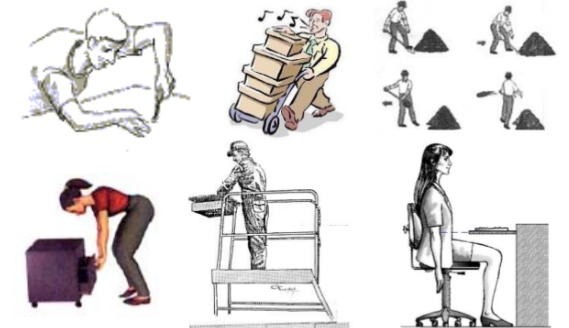 11
Ergonomia
A importância da Ergonomia nas empresas
A aplicação dos conceitos da ergonomia dentro do ambiente de trabalho possuiu inúmeros benefícios que só são percebidos e observados de maneira atenta, pois de modo geral eles estão atrelados de maneira subjetiva ao bem-estar e a produtividade do funcionário.
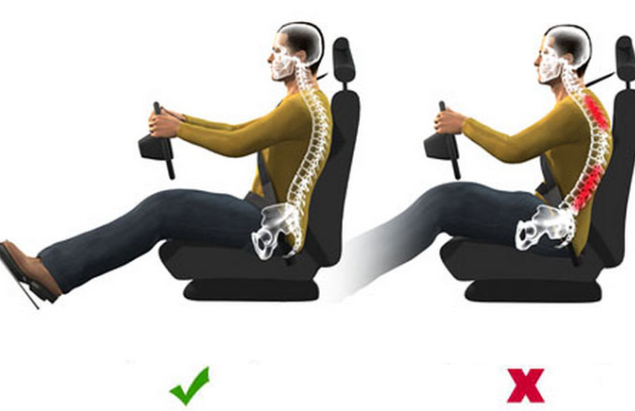 12
Ergonomia
O que é uma Análise Ergonômica
A análise ergonômica do trabalho é um estudo que nos permite buscar, identificar, averiguar e aferir perfeitamente as funções e objetos usados por todo profissional em seu local de trabalho, assim como medir os impactos que a utilização, esforço e repouso interferem direta ou indiretamente aos funcionários em sua rotina de trabalho.
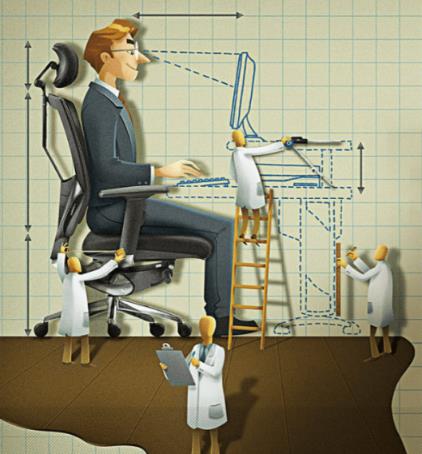 Análise de posto de trabalho
13
Ergonomia
Tipos de ergonomia
Primeiramente é preciso saber que existem três tipos de ergonomia a física, a organizacional e a cognitiva. A diferença entre elas está basicamente no objeto de estudo e forma como será sua intervenção.
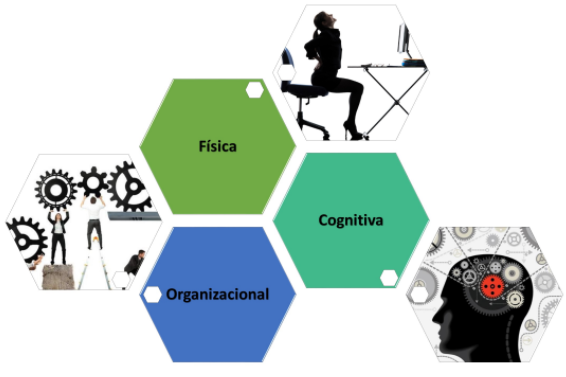 14
Ergonomia
Ergonomia física
Trata da relação entre as atividades físicas executadas e as características da anatomia do homem, sua fisiologia, antropometria e biomecânica.

Os principais tópicos analisados nesse tipo são a postura no trabalho, a forma como os materiais são manuseados, a presença de movimentos repetitivos, a projeção dos postos de trabalho, os possíveis distúrbios musculoesqueléticos e a segurança e a saúde do funcionário.

Dessa forma, encontram-se equipamentos que se adéquam às capacidades do ser humano de operá-los, levando em conta fatores fisiológicos e psicológicos.

Exemplos práticos: A ergonomia física avalia se a cadeira utilizada por um trabalhador favorece para que o mesmo se mantenha em uma postura adequada e se a movimentação realizada para manipular e levantar determinado objeto é adequada ou prejudicial.
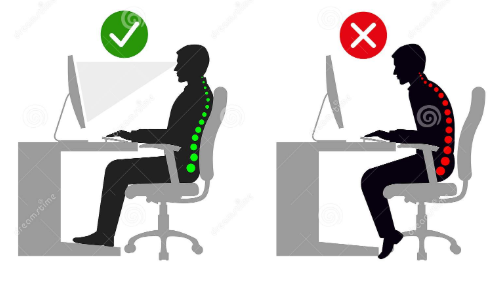 15
Ergonomia
Ergonomia organizacional
Trata da otimização dos sistemas sócios técnicos – ou seja, que incluem pessoas como partes inerentes do sistema – e suas estruturas organizacionais, de processos e políticas.

Os tópicos mais relevantes nesse tipo de ergonomia são as comunicações, o trabalho realizado em grupo, os projetos participativos, o trabalho cooperativo, a organização em rede, a cultura organizacional, a organização temporal do trabalho e a gestão da qualidade.

Esta área da ergonomia, então, se propõe a estudar e intervir na cultura e no clima organizacional. Seu objetivo é buscar adaptar as condições da empresa para preservar a saúde e o bem-estar do trabalhador.

Exemplos práticos: Podemos citar que esse tipo de ergonomia pode orientar mudanças no modo de liderança executado, apontando melhorias na forma de gestão.
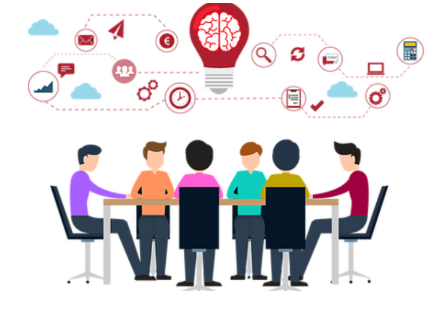 16
Ergonomia
Ergonomia cognitiva
Trata dos processos mentais utilizados pelo ser humano na realização de suas atividades e como eles afetam suas interações com outros elementos de um sistema. Entre esses processos, destacam-se raciocínio, resposta motora, percepção e memória.

Podemos dizer, de um modo geral, que a ergonomia cognitiva se propõe a avaliar e intervir nas questões que podem influenciar no nível mental dos trabalhadores.

Seu principal objetivo é buscar medidas que diminuirão os fatores de estresse no ambiente de trabalho. 

Exemplos práticos: A intervenção desse tipo de ergonomia são as ações de treinamento e desenvolvimento dos funcionários e de melhoria nas relações entre colegas e líderes.
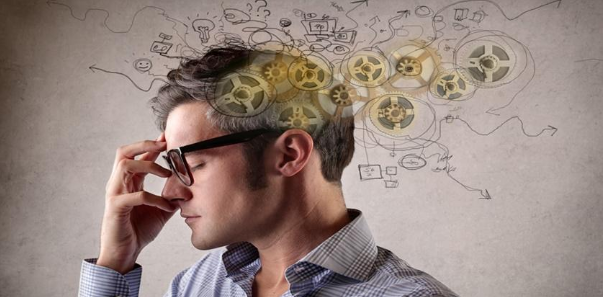 17
Ergonomia
O que é Ergonomia participativa
Consiste dos próprios trabalhadores estarem envolvidos na implementação dos conhecimentos e procedimentos ergonômicos em seus postos de trabalho. 
					
A premissa é que os trabalhadores conhecem seus postos de trabalho melhor que qualquer outra pessoa e que este conhecimento permite-lhes desenvolver uma maior compreensão e aproximação com seu trabalho
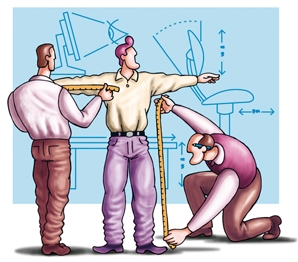 18
Ergonomia
O que é comitê ergonômico ou apoio da CIPA
É grupo estruturado dentro das empresas para atacar os problemas ergonômicos existentes de forma gradativa e sistemática, evitando os esforços isolados. Esse comitê trabalham sobre orientação e coordenação da área de QSMS e gerencia da unidade. Os problemas apresentados são analisados por forças-tarefas, contando com laudos ergonômico da empresa, um trabalhador experiente com os equipamentos ou máquinas e um supervisor da área.  Esse grupo, após analisar a atividade, estuda em profundidade suas soluções e elabora um Plano de Ação, que é então aprovado pela alta gerência.
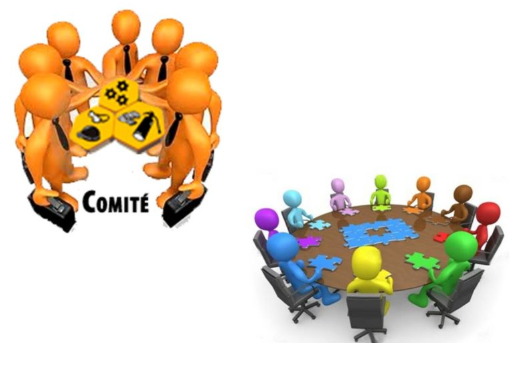 20
Ergonomia
Definição de Soluções Ergonômicas
As Soluções Ergonômicas devem ser formalizadas através da elaboração de Planos de Ação, conforme Tratamento de Não-conformidades, Ações Corretivas e Preventivas sendo, após os devidos acompanhamentos de implantação e de verificação de eficácia, incorporadas nos respectivos documentos operacionais com propósitos de garantia de suas reprodutibilidades.
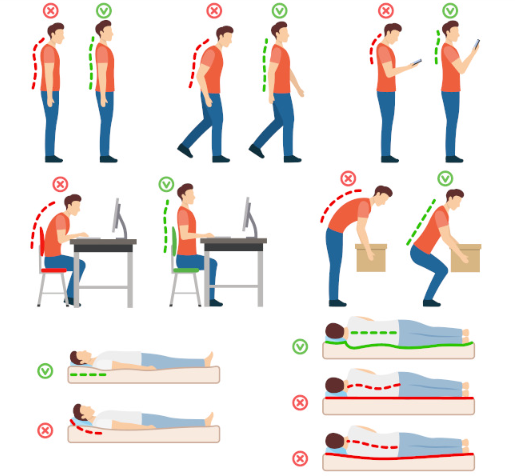 21
Ergonomia
Análise crítica das ações
Os resultados / constatações do monitoramento / medição da eficácia do Programa de Ergonomia devem ser submetidos à Análise Crítica pelo comitê ergonômico e Equipe SESMT com vistas à definição de ações corretivas e melhoria contínua.
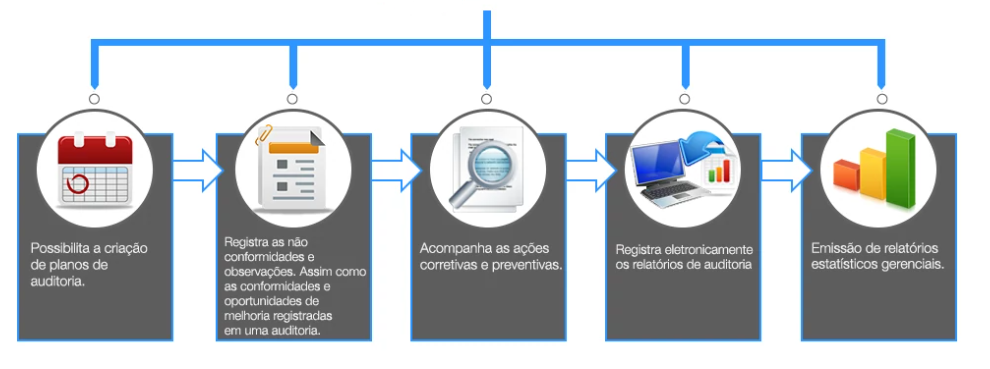 22
Ergonomia
Treinamento e Conscientização
Como parte das ações de sustentação o Programa PERGO, deve prever palestras de conscientização das Lideranças, dos funcionários e subcontratados sobre os Perigos / Riscos dos Agentes Ergonômicos e seus danos à saúde, bem como, dos benefícios e resultados de trabalhos realizados em Condições  Ergonômicas.
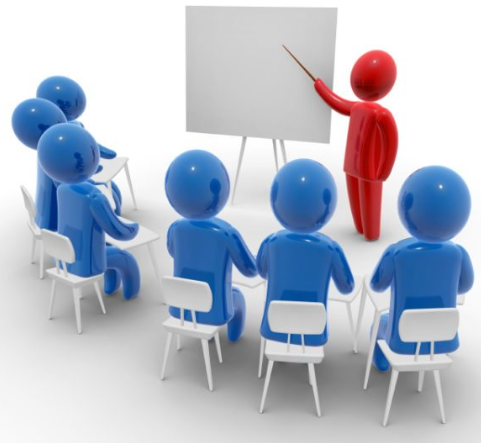 23
Ergonomia
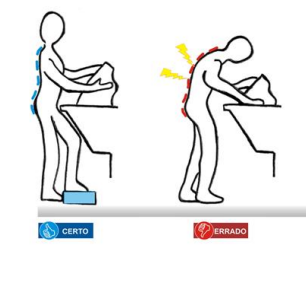 Tipos de Movimentação de Carga
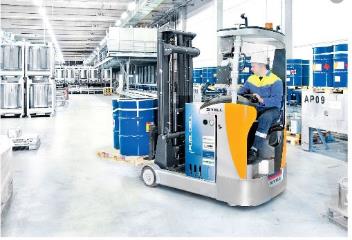 A movimentação de cargas trata-se de uma técnica utilizada para içar, transportar e deslocar determinada carga com o auxílio de máquinas, equipamentos ou manualmente.
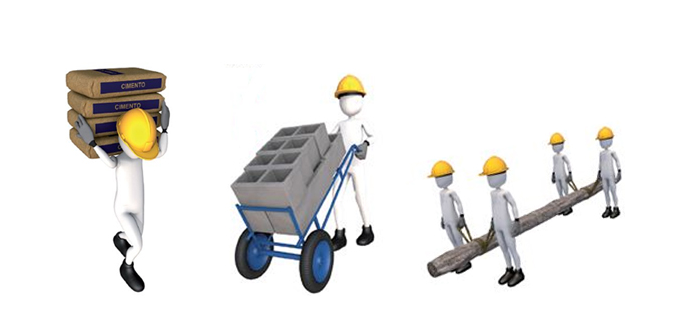 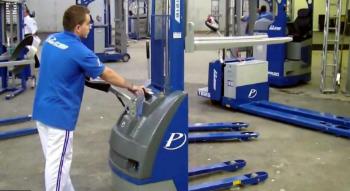 24
Ergonomia
O que é movimentação de carga manual?
A movimentação manual de cargas é qualquer uma das seguintes atividades, executada por um ou diversos trabalhadores: levantar, agarrar, abaixar, empurrar, puxar, transportar ou deslocar uma carga.
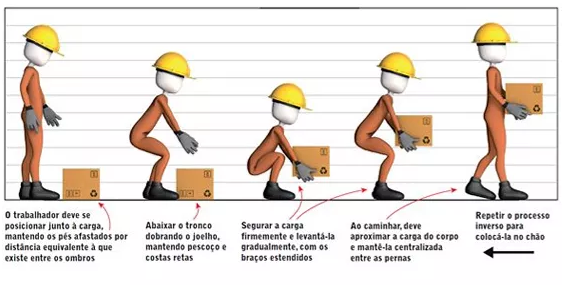 25
Ergonomia
Orientações no manuseio de cargas manuais
Não flexione o tronco (dobrar a coluna) quando abaixar para pegar uma carga
Pegue a carga o mais próximo do corpo
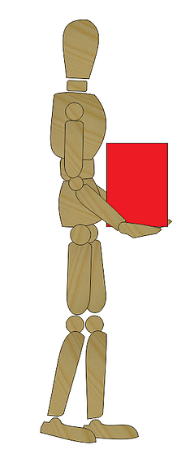 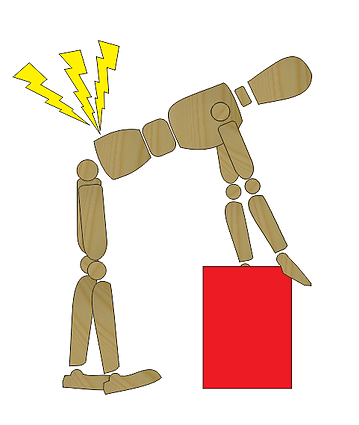 26
Ergonomia
Orientações no manuseio de cargas manuais
Sempre que for levantar uma carga cujo peso seja maior que 1 kg, peça ajuda a um colega.
Sempre que for movimentar uma carga a distâncias maiores que 1 metros, utilize um carrinho ou equipamento de auxilio.
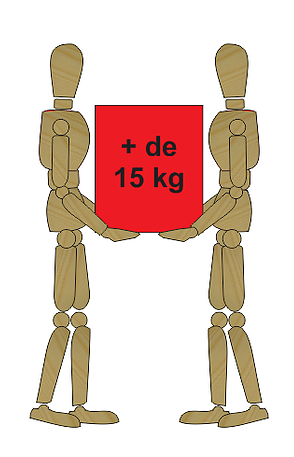 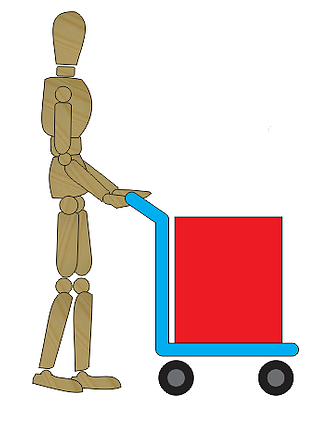 27
Ergonomia
Orientações no manuseio de cargas manuais
Respeite pausas entre um levantamento e outro, o ideal é manter a frequência de 1 levantamento a cada 5 minutos.
Evite levantar cargas torcendo o tronco para os lados.
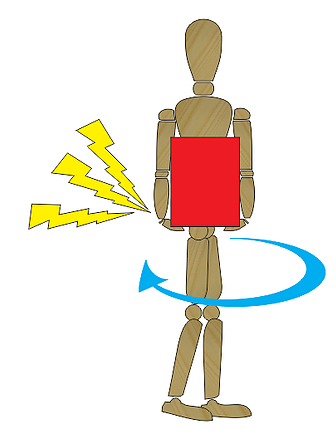 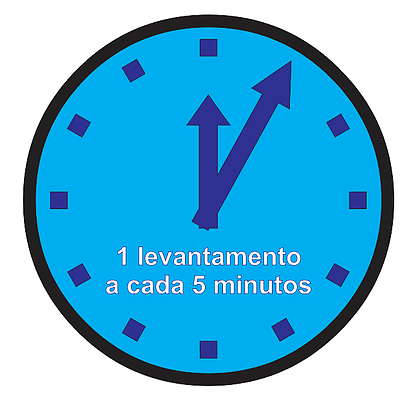 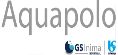 28
Ergonomia
Orientações no manuseio de cargas manuais
Sempre que for levantar ou movimentar uma carga, mantenha uma postura de base: pernas afastadas umas das outras, joelhos semi flexionados, coluna ereta, braços próximos ao corpo (braços na vertical).
Não eleve cargas acima do nível da cabeça.
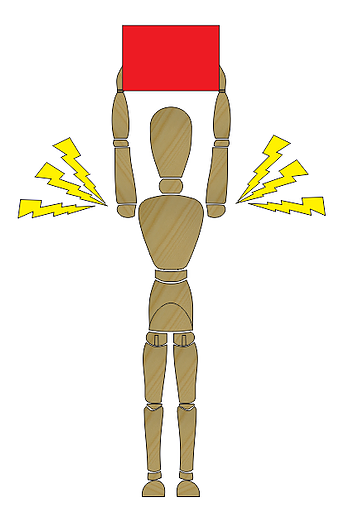 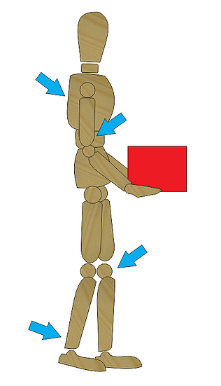 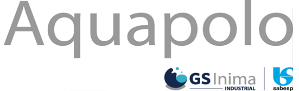 29
Ergonomia
Orientações no manuseio de cargas manuais
Quando estiver movimentando cargas instáveis (bombonas, sacos, ou recipientes com líquido), redobre a atenção quanto a sua postura.
Na movimentação de carrinhos, prefira empurrar ao invés de puxar.
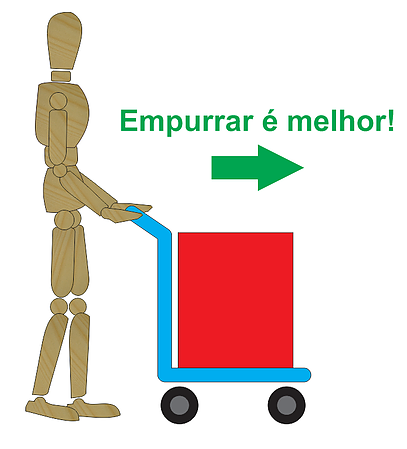 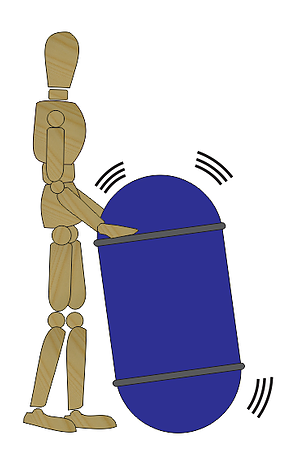 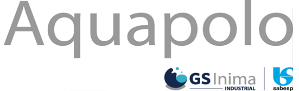 30
Ergonomia
O que é movimentação de carga mecanizada ?
Movimentação de cargas mecanizada é uma técnica utilizada para içar, transportar e deslocar determinada carga seja com o auxílio de máquinas e equipamentos ou até de forma manual, e tem como objetivo facilitar o transporte, a montagem e o armazenamento dos produtos.
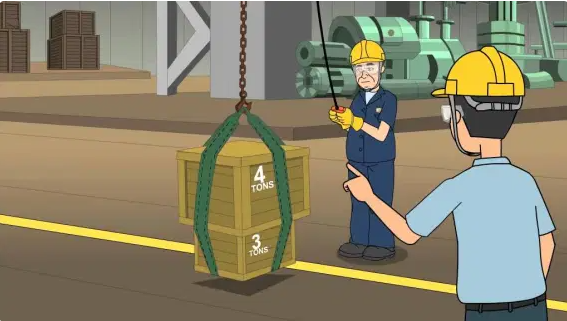 31
Ergonomia
Dicas de segurança para a movimentação mecanizada de cargas
Antes de realizar o transporte em alturas, estude o local e o isole previamente a área por onde esta movimentação será realizada. A permanência de qualquer pessoa na área de içamento é proibida, assim como suas proximidades;
Sinalize adequadamente a área na qual será realizado o transporte;
Apenas realize o transporte em alturas quando as condições climáticas forem favoráveis. Nunca realize o transporte em dias chuvosos ou com muito vento;
Tanto a montagem e desmontagem quanto o içamento podem ser executados por profissionais qualificados e sob a supervisão de profissional legalmente habilitado;
As cargas devem ser dispostas corretamente, evitando assim o desequilíbrio ou mesmo a queda dos materiais;
Antes de utilizar os equipamentos, observe se estão em boas condições (faça um check-list).
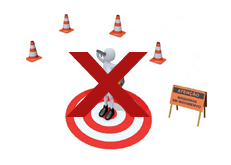 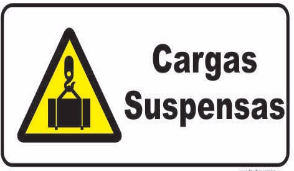 32
Ergonomia
Ergonomia para motoristas: 9 dicas para proporcionar maior conforto
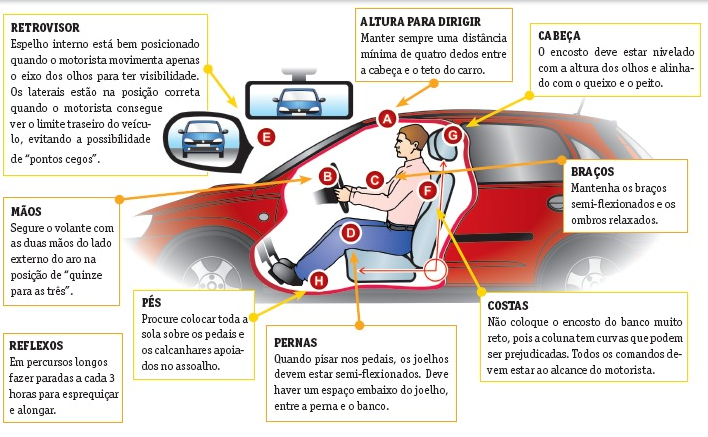 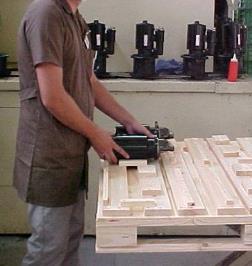 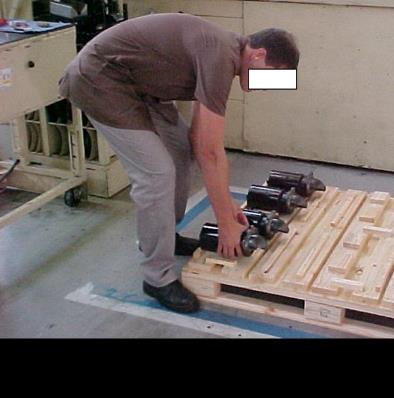 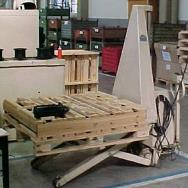 Certo
Errado
33
Ergonomia
Dicas ergonômicas
Trabalhar com o Corpo Fora do Eixo Vertical Natural
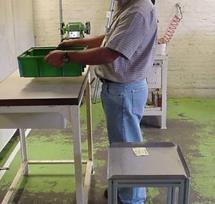 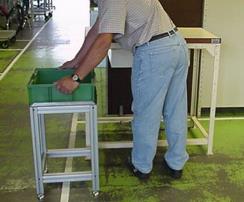 Errado
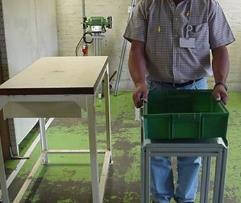 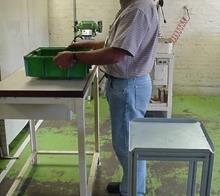 Certo
34
Ergonomia
Dicas ergonômicas
Flexo-Torção Coluna
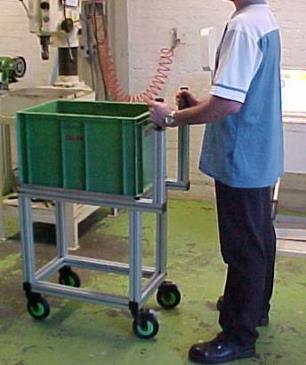 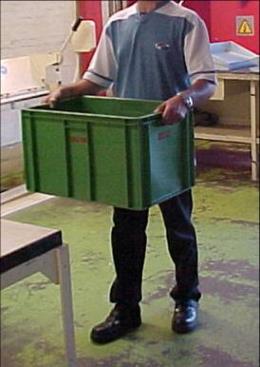 Certo
Errado
35
Ergonomia
Realizar Esforços de Manusear, Levantar ou 
Transportar Cargas Pesadas
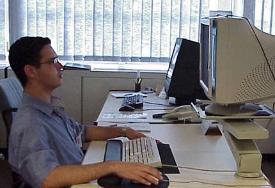 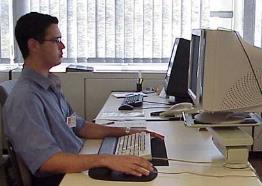 Errado
Certo
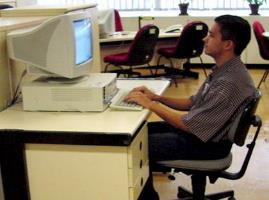 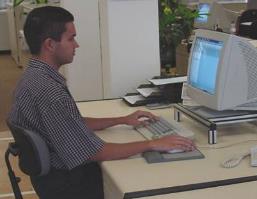 Errado
Certo
37
Ergonomia
Dicas ergonômicas
Manter Pequenos Esforços Estáticos, Porém 
Durante um Grande Período de Tempo
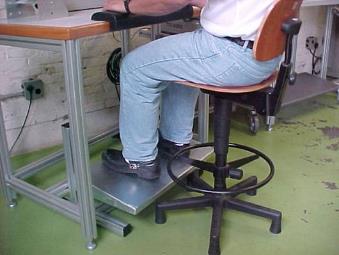 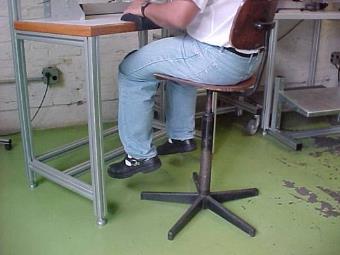 Certo
Errado
38
Ergonomia
Dicas ergonômicas
Trabalhar Sentado sem Apoiar os Pés
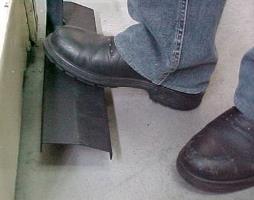 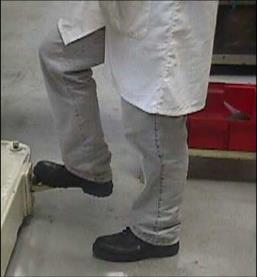 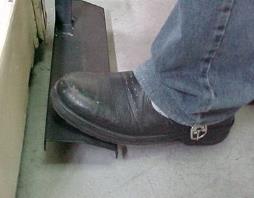 Errado
Certo
39
Ergonomia
Dicas ergonômicas
Trabalhar Equilibrando o Corpo Sobre um dos Pés, 
Enquanto o Outro Aperta um Pedal
40
Ergonomia
Mobiliário X Ergonomia
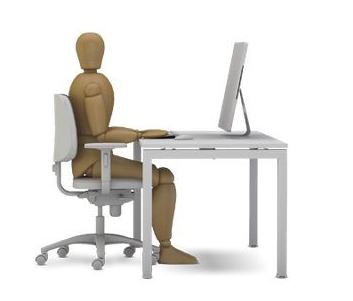 41
Ergonomia
Mobiliário do posto de trabalho
A importância da ergonomia fica facilmente evidenciada no uso de móveis para os ambientes administrativos. A escolha de produtos e equipamentos adequados são de suma importância. O mobiliário deve ser especificado levando em consideração os critérios técnicos, desempenho e o conforto ao trabalhador.
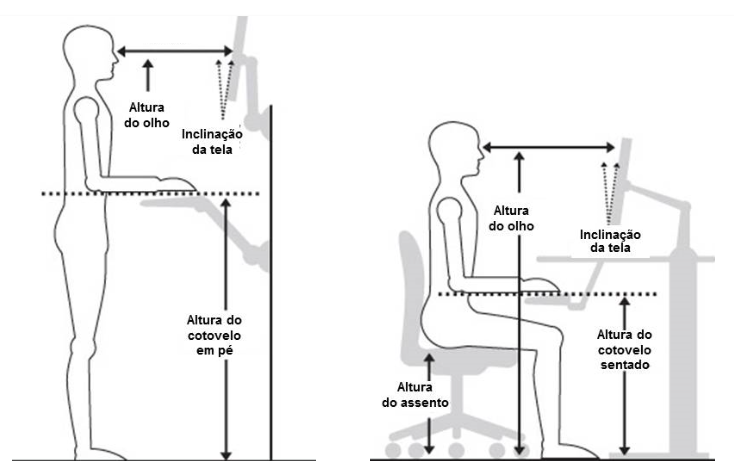 42
Ergonomia
Veja como aplicar os conceitos de ergonomia no seu dia a dia profissional:
1 - A postura:
Evite deixar o pescoço inclinado para frente ao olhar para o monitor, mantenha a cabeça sempre alinhada;
As costas devem estar sempre bem apoiadas no encosto da cadeira;
Os pés devem estar sempre apoiados no chão ou em suporte próprio quando a altura não ultrapassar 1,65m;
Deve-se sentar em local apropriado evitando posições que o deixem de costas para janelas ou outras fontes de luz que possam causar reflexos;
As mãos devem estar sempre alinhadas ao antebraço e os ombros devem-se manter relaxados;
É muito importante incluir na rotina diária a realização de alongamentos antes da jornada de trabalho e pausas de pelo menos 5 minutos por hora a cada hora de trabalho.
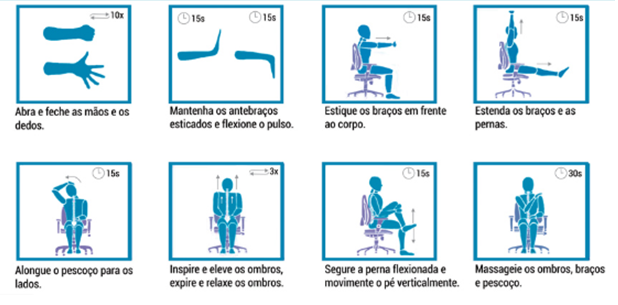 43
Ergonomia
Veja como aplicar os conceitos de ergonomia no seu dia a dia profissional:
2 - Posição de equipamentos de trabalho e acessórios: 
Evite deixar luminárias mal posicionadas;
Cuidado com teclados e mouses fora de posição ou longe de alcance, lembre-se de que todo material de utilização frequente deve estar ao alcance das mãos;
O monitor deve ser colocado na altura dos olhos e na distância aproximada de um braço.
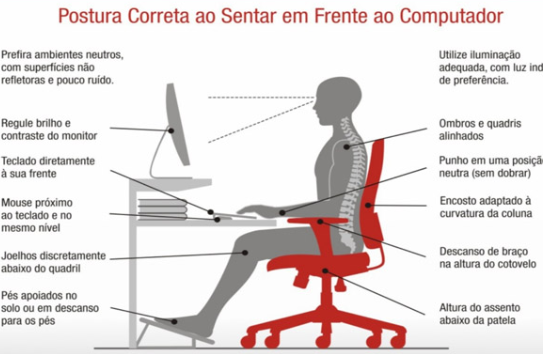 44
Ergonomia
Veja como aplicar os conceitos de ergonomia no seu dia a dia profissional:
3 - Mobiliário: 
A cadeira deve ter encosto a 105°, para prevenir lesões de coluna e permitir ajuste de modo que os cotovelos fiquem na altura da mesa;
Mesas e escrivaninhas com suporte para monitor e local próprio para teclado e mouse são ideais;
Para pessoas com altura até 1,65m, considere a utilização de apoio de madeira ou metálico para pés.
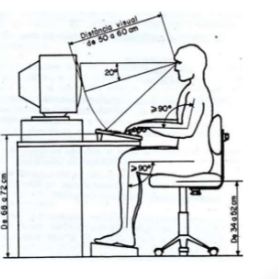 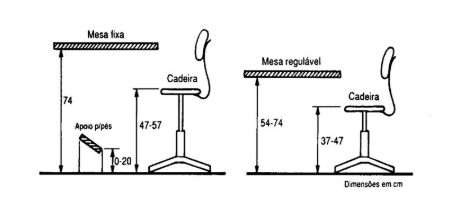 A sua segurança e saúde só depende de você.
Cuide-se!
Faça o uso diário da Ergonomia.